Мы-россияне
Автор: учитель ГБОУ «Школа №1195» г.Москвы Болмутова С.А.
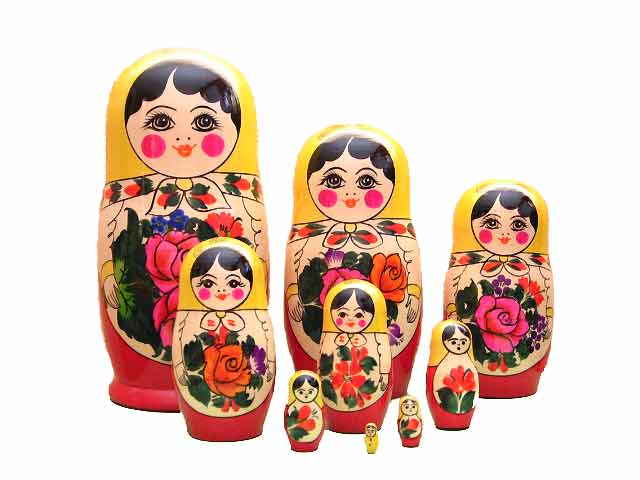 Матрёшка
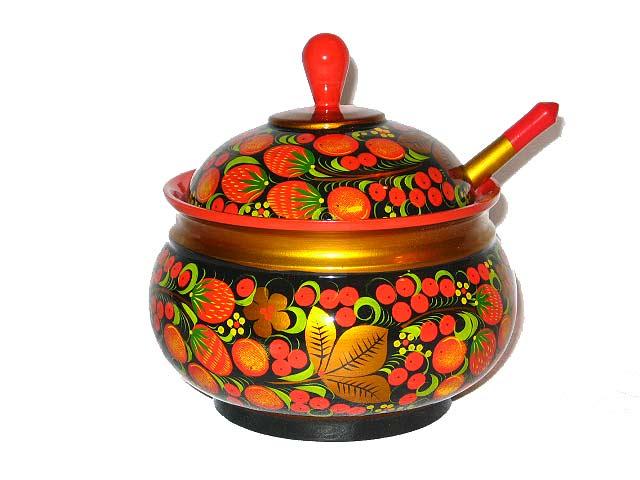 Хохломская роспись
Дымковские игрушки
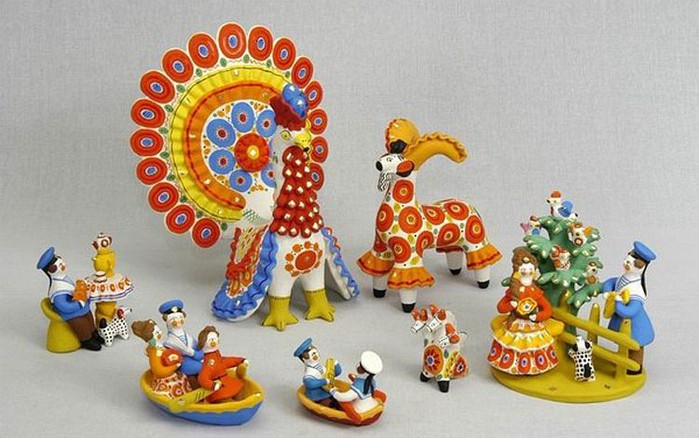 Дымковские игрушки-свистульки
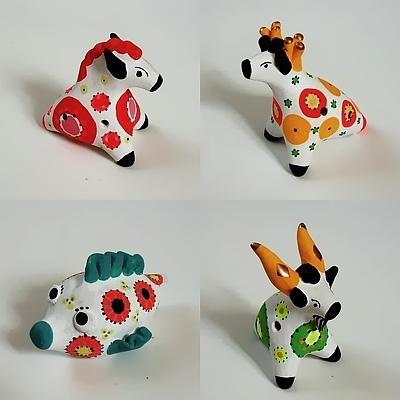 Городецкая роспись
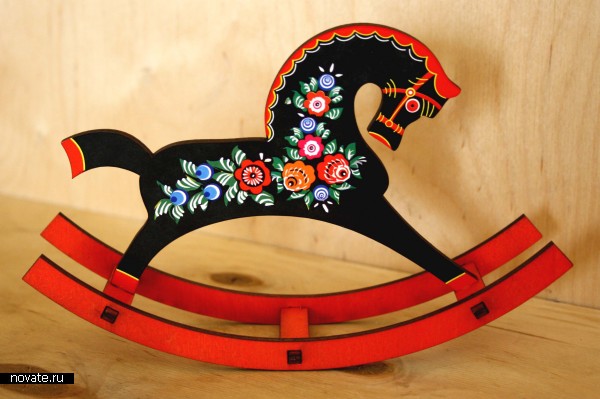 Городецкая роспись
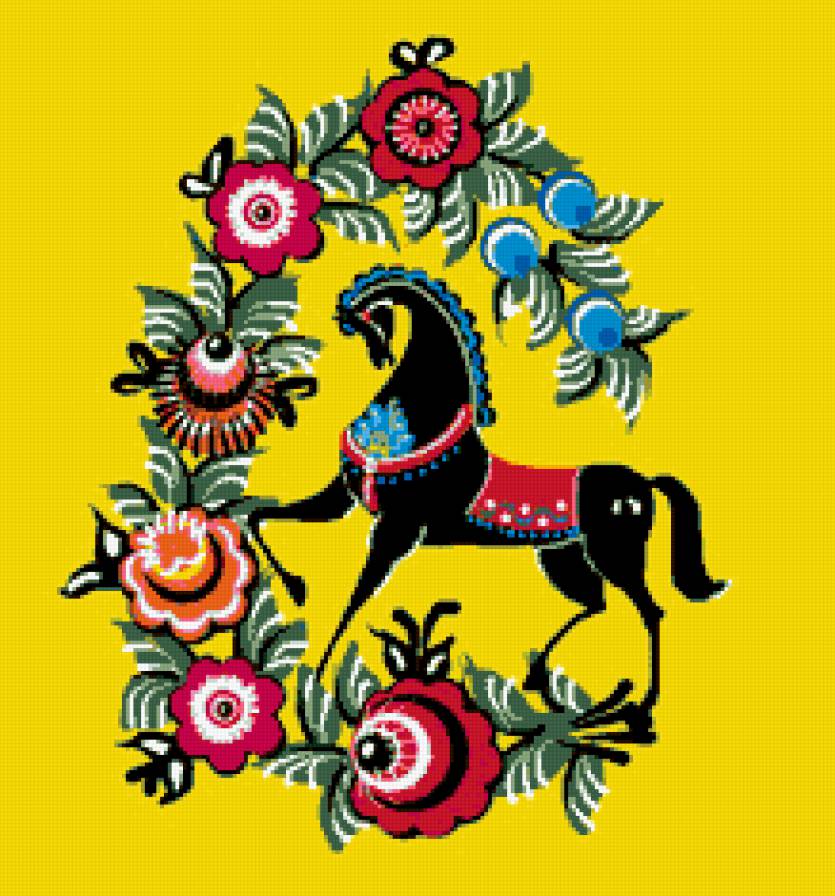 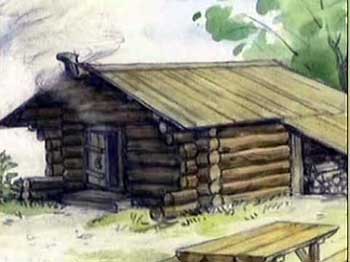 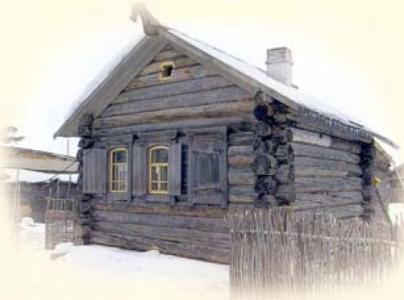 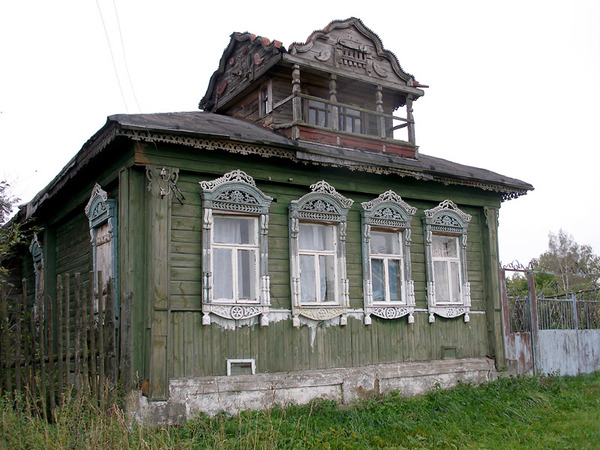 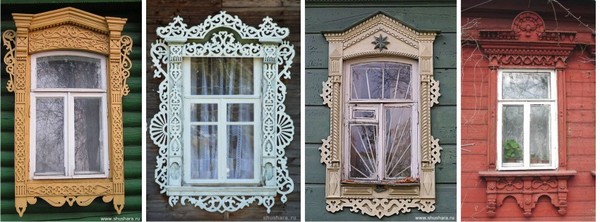 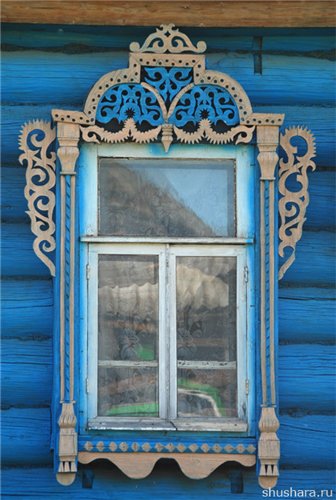